Gwaith Dosbarth
Gorffennaf 11
Fractional Indices
Will be able to recap on index notation.
Will be able to solve fractional indices
Will be able to sum up our learning in exam questions
LO:


			
A.M.S:
To understand and use fractional indices
SOME-
MOST-
ALL-
Lets feedback our answers. Get GREEN pens READY!
Starter:
DON’T FORGET anything that you didn’t understand you will need to make a TOP TIP on it in your books.
Add & Subtract—unlike denominators
15 + 8
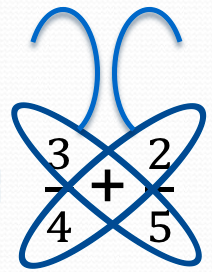 8
15
20
8
15
15 − 8
20
Add & Subtract—different algebraic denominators
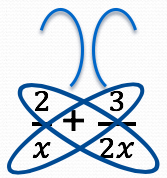 TOP TIP FOR THE EXAM!
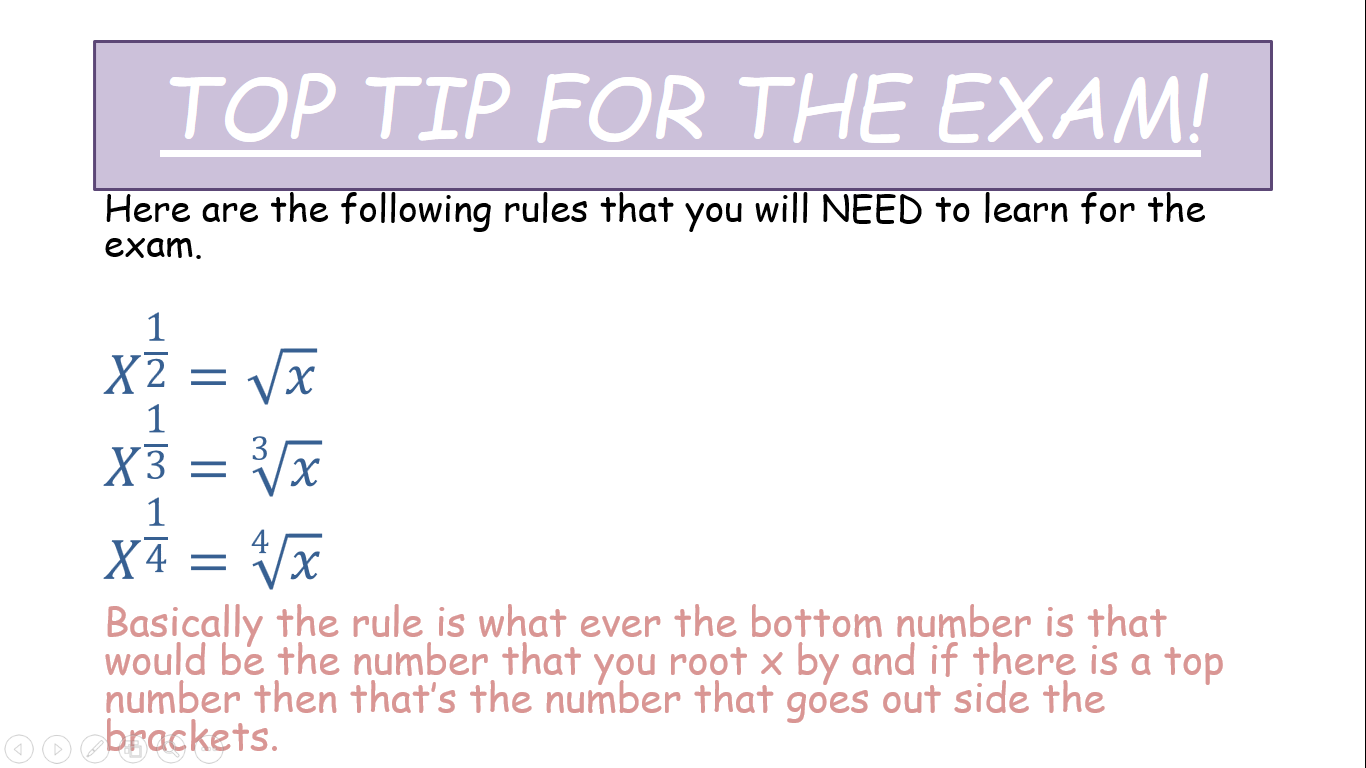 Examples: Evaluate each of the following.
Step 1: The rule states that we have the bottom number as what we root 8 by and the top number goes on the outside. 
Step 2: We cube root 8 first
Step 3: We then square the answer to get …
4
Examples: If given the rule then find the number.
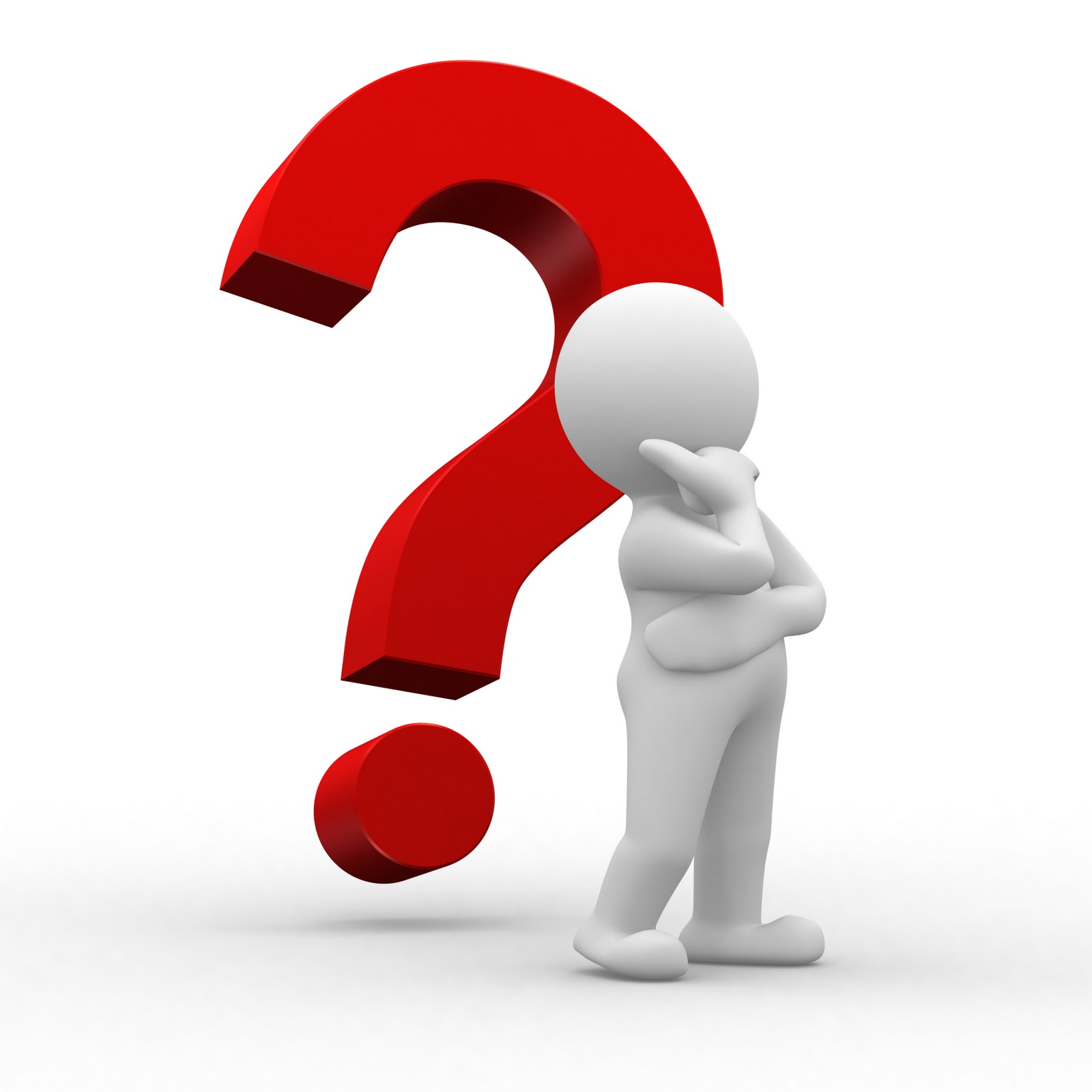 Exercise 1b:
Evaluate each of the following